Malá červená kulička
Čtenářská dílna
ZNÁTE  POHÁDKU O  ČERVENÉ  KULIČCE?
A  NEZNÁMÁ  PÍSMENA               MOHOU  ČÍST  DOSPĚLÁCI.
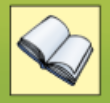 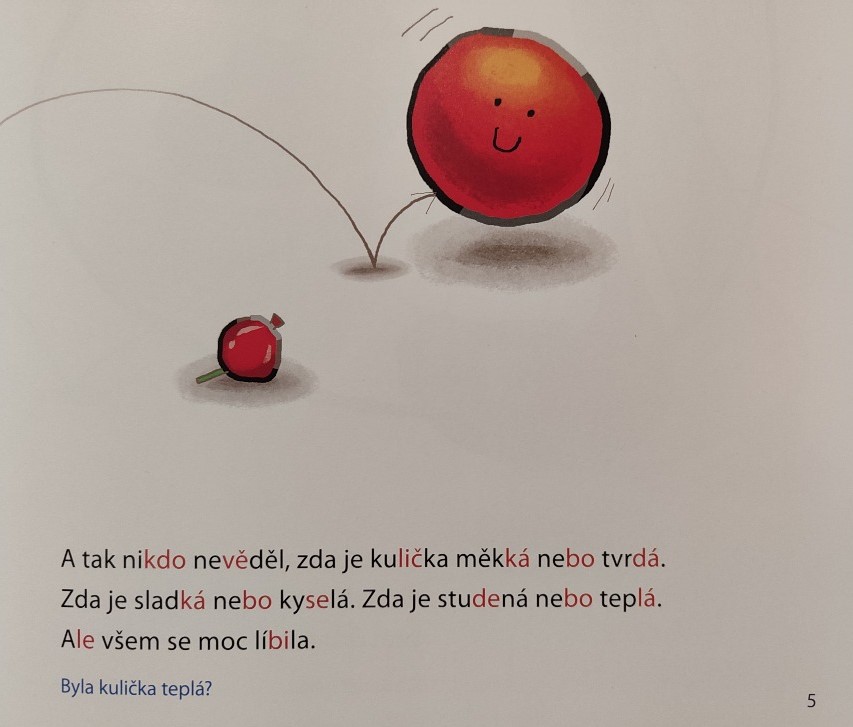 JAKÁ  BYLA  PODLE  VÁS?
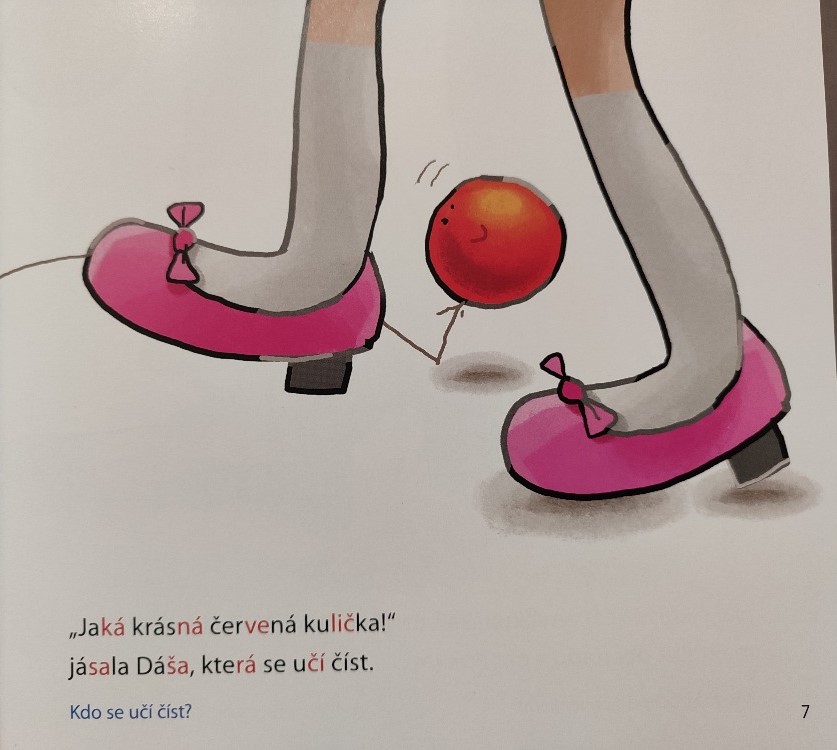 CO  ZAVOLÁ  DALŠÍ  OSOBA?
JAKOU  OSOBU  JSME  TU  JEŠTĚ  NEMĚLI?
JAK  BY  VYPADALY  VAŠE  NOHY?NAMALUJTE  JE.A  ČÍ  JSOU  TYTO?
NA  CO  SE  ZMĚNILA  POTOM?MŮŽEŠ  VYMYSLET  DALŠÍ  PŘÍBĚH.
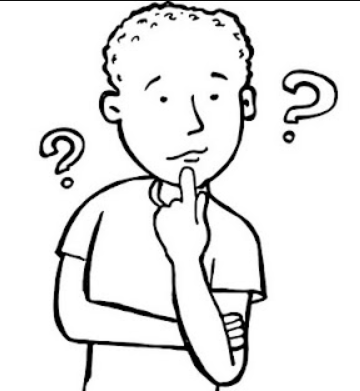